ДЛЯ ВСЕЙ СЕМЬИ
Уход за волосами и телом стал еще доступнее! Универсальные шампуни и кондиционеры  идеально подойдут для каждого члена семьи. Обогащенные  натуральными экстрактами, средства обеспечат полноценный уход за волосами и кожей тела.
Шампунь&гель для душабальзам&кондиционерМАНДАРИН И ВАНИЛЬ
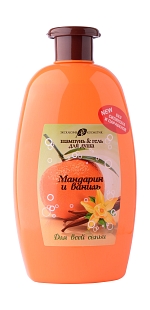 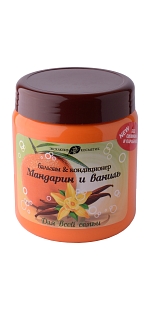 Шампунь&гель для душабальзам&кондиционерМАНДАРИН И ВАНИЛЬ
МАНДАРИН и ВАНИЛЬ шампунь & гель для душа
Чистота тела и волос для всей семьи!
 
Шампунь  & гель для душа Мандарин и Ваниль обеспечивает полноценный уход для волос и тела в один прием - ухаживает как шампунь, очищает и  освежает как гель для душа. Нежная формула  позволяет пользоваться им ежедневно всем членам семьи.  Экстракт ванили повышает мягкость и эластичность кожи, интенсивно увлажняет, смягчает и тонизирует ее, препятствует выпадению и повреждению волос. Д-пантенол укрепляет волосы и поддерживает водный баланс кожи. Вы будете приятно удивлены безупречной гладкости, силе и блеску   волос и шелковистости кожи! А аромат  мадагаскарской  ванили и андалузского мандарина доставит наслаждение от ухода! 
Применение: на влажные волосы и тело нанести  шампунь & гель для душа, вспенить, смыть теплой водой. 
 номинальная масса  750 г
 
Экспресс уход для гладкости и сияния волос всех типов
 
Потрясающий блеск в сочетании с сильными здоровыми волосами создаст для Вас бальзам & кондиционер МАНДАРИН и ВАНИЛЬ. Это кремовое средство, содержащее в себе комплекс кондиционирующих компонентов для  облегчения расчесывания волос и придания им силы, упругости, объема и сияния. Экстракт ванили повышает эластичность волос, укрепляет ломкие волосы, препятствует их повреждению. Д-пантенол  интенсивно питает и оздоравливает  волосы, поддерживает водный баланс кожи.  А аромат мадагаскарской  ванили и андалузского мандарина  доставит наслаждение от ухода и улучшит настроение!  
Применение: нанести на чистые влажные волосы, оставить на 3-5 минут, смыть теплой водой. 
  номинальная масса   500 г
Шампунь&гель для душабальзам&кондиционерКЕФИР И ВАНИЛЬ
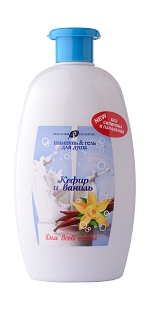 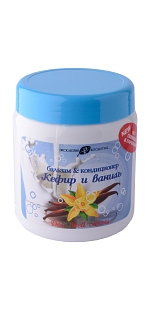 Шампунь&гель для душабальзам&кондиционерКЕФИР И ВАНИЛЬ
Чистота тела и волос для всей семьи!
 
            Шампунь & гель для душа КЕФИР И ВАНИЛЬ - это средство с эффектом геля для душа и нежным очищающим эффектом шампуня для волос, подходит всем членам семьи. Экстракт молока, богатый молочными протеинами, обеспечивает эффективное нежное очищение, возвращая коже тонус, а волосам мягкость и блеск. Экстракт ванили повышает мягкость и эластичность кожи, интенсивно увлажняет, смягчает и тонизирует ее,  препятствует повреждению волос. Д-пантенол интенсивно укрепляет и оздоравливает волосы, поддерживает водный баланс кожи.  Волосы приобретают здоровый блеск и силу, а кожа наполняется свежестью и гладкостью. Легкий молочно-ирисовый аромат с ноткой ванили придется по душе всем членам семьи!  
Применение: на влажные волосы и тело нанести  шампунь & гель для душа, вспенить, смыть теплой водой. 
номинальная масса  750 г
 

Экстра-уход для укрепления  и защиты волос  всех типов
 
 Чтобы локоны   выглядели красиво, стильно и роскошно применяйте бальзам & кондиционер КЕФИР и ВАНИЛЬ. Универсальное  средство для всей семьи  разглаживает сухие и непослушные волосы и облегчает их расчесывание. Витамины А, Е, F и экстракт ванили  повышают   эластичность волос, интенсивно увлажняют кожу головы,  укрепляют ломкие волосы, препятствуют их повреждению. Экстракт  молока   питает и восстанавливает структуру, как  внутренних тканей волос, так и их поверхностного слоя, нормализуя природную влажность волос. Комплекс кондиционеров образуют тонкую невидимую пленку, которая придает волосам шелковистость, блеск и защиту от неблагоприятных внешних воздействий. Сладкий  аромат ванили  с нежным молочно-ирисовым оттенком  придаст волосам нежность и привлекательность.
Применение: нанести на чистые влажные волосы, оставить на 3-5 минут, смыть теплой водой. 
номинальная масса  500 г
Шампунь&гель для душаБальзам&кондиционерГРАНАТ ОЛИВА
Шампунь&гель для душа  ГРАНАТ ОЛИВА
Защита цвета и сияние,  питание и увлажнение, ощущение бодрости и свежести
ЭКСТРАКТ ГРАНАТА восстанавливает и укрепляет структуру волос, придает им необычайный блеск. Танин, входящий  в  его состав, надолго сохраняет цвет волос на уровне кератина. Увлажнение,   мягкое отшелушивание и эластичность — эти свойства экстракта  для кожи.
МАСЛО ОЛИВЫ подходит для всех типов волос, способствует их росту и восстановлению. Содержащиеся в масле витамины Е и А проникают в каждый волос, укрепляют волосяные луковицы и структуру волос. Кожу тела масло  смягчает, защищает и увлажняет.
ПАНТЕНОЛ удерживает влагу внутри волос, предотвращая ломкость, поддерживает водный баланс кожи, препятствует ее раздражению.
В  одном флаконе вы получите идеальное средство для ухода за волосами и телом для всей семьи.
ПРИМЕНЕНИЕ: нанести на влажные тело и волосы, вспенить,   смыть теплой водой.
Номинальная масса 750 г

Бальзам & кондиционер   ГРАНАТ ОЛИВА
защита цвета и укрепление,  питание и увлажнение    легкое расчесывание
ЭКСТРАКТ ГРАНАТА восстанавливает и укрепляет структуру волос, придает им необычайный блеск. Танин, входящий в его состав, надолго сохраняет цвет волос на уровне кератина. МАСЛО ОЛИВЫ подходит для всех типов волос, способствует их росту и восстановлению. ВИТАМИНЫ А,Е, F питают волосы и кожу головы, обеспечивая ее здоровое состояние, предотвращают ломкость и выпадение волос, наделяют волосы блеском. КОНДИЦИОНЕР облегчит расчесывание и укладку, защитит волосы.
ПРИМЕНЕНИЕ: нанести на чистые влажные волосы, оставить на 3-5 минут, тщательно промыть.
Номинальная масса 500 г
Шампунь&гель для душаБальзам&кондиционерГРАНАТ ОЛИВА
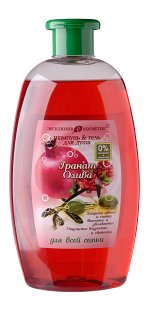 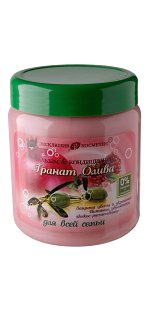